Setting the Tone
An Introduction to Changing Climate & Culture


Creating & Sustaining a Respectful Work Environment
Introduce ourselves
How is climate linked to sexual harassment?
What does Know More tell us about MSU climate?
What can we do about it?
RVSM Advisors & Workgroup
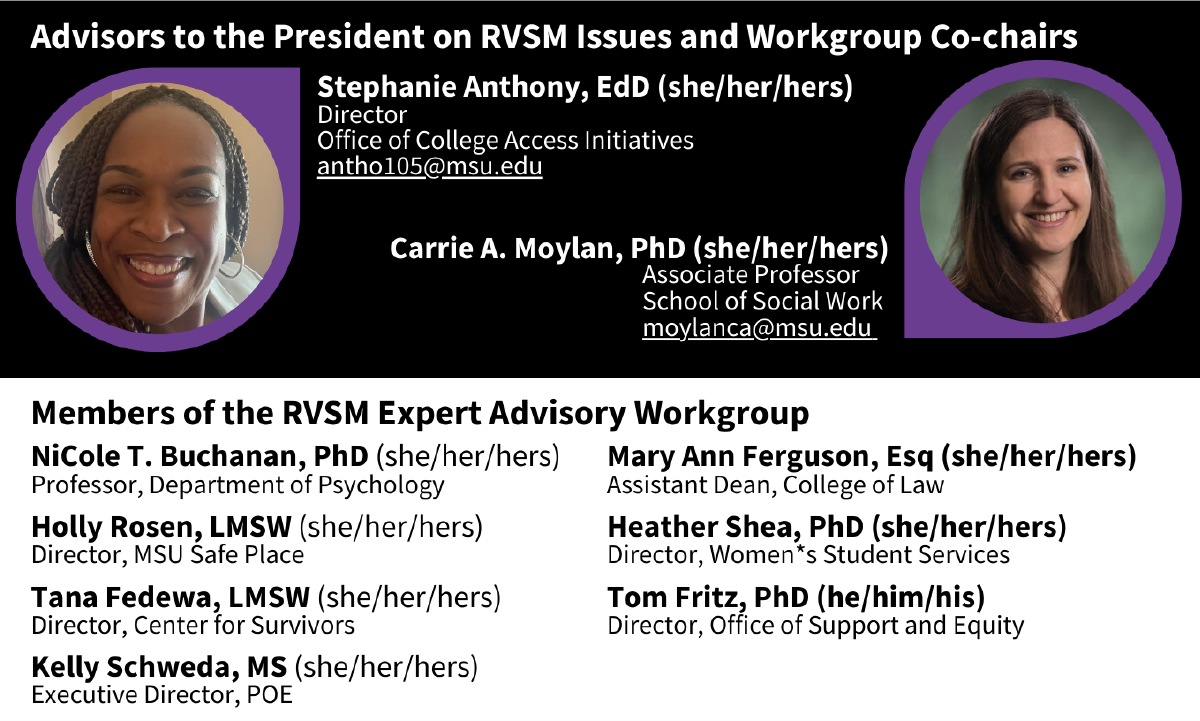 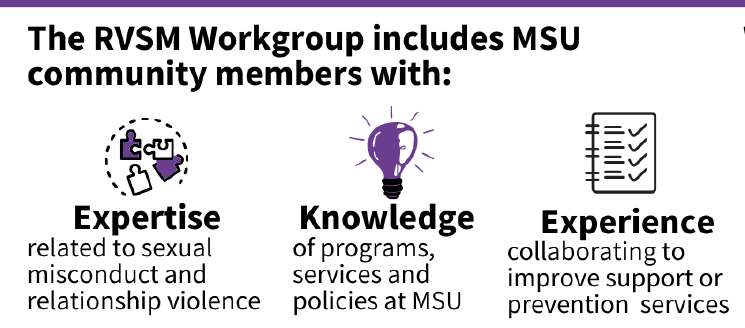 [Speaker Notes: Introduce ourselves and our role as advisors and co-chairs of workgroup (brief)]
One of our goals
Change the culture and climate at MSU to:
Reduce incidence of RVSM
Increase help-seeking
CHANGE THE SHAPE OF OUR INSTITUTIONAL RESPONSE TO RVSM
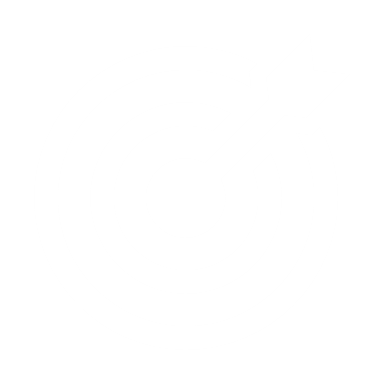 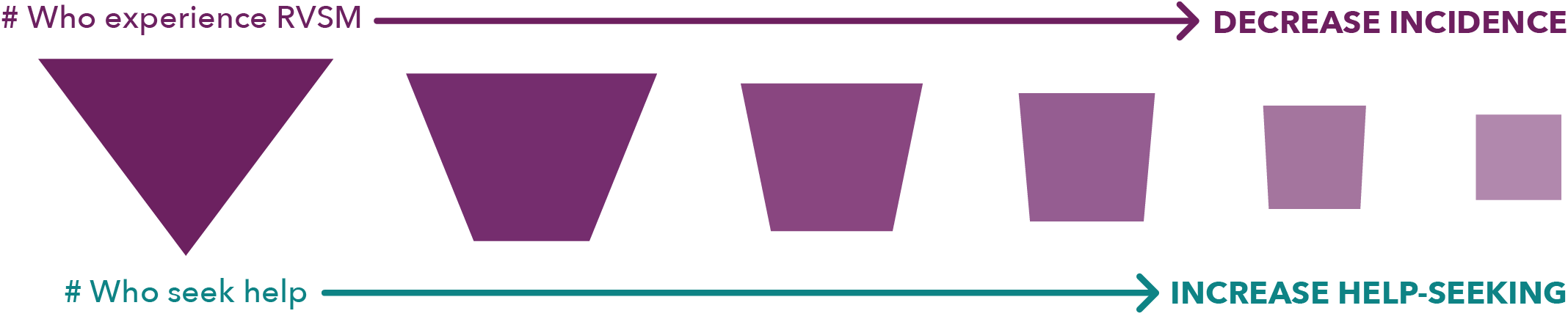 Permissive Climate         Sexual Harassment
Organizational climate is the STRONGEST predictor of SH

Permissive climates increase sexual harassment rates and decrease willingness to report.

Permissive climates reduce job satisfaction, while supportive climates decrease SH and retaliation rates, and increase overall psychological health and work satisfaction.
All citations drawn from: NASEM, 2018; Moylan et al, 2021
[Speaker Notes: Permissive = How risky is it for victims to report harassment
Are offenders sanctioned
Will reports be taken seriously?]
Uncivil Workplaces         Sexual Harassment
Workplace incivility is associated with 
greater tolerance for sexual harassment
higher rates sexual harassment 
Job dissatisfaction and intention to leave

Lower intensity but higher frequency experiences (incivility, gender hostility) are just as damaging as high intensity but less frequent behaviors (sexual harassment)
All citations drawn from: NASEM, 2018; Moylan et al, 2021
[Speaker Notes: Women of color experience highest rates of incivility]
Hierarchy and Power         Sexual Harassment
Organizations that are hierarchical and have large power differences have higher rates of sexual harassment.

More male-dominated organizations have higher rates of sexual harassment.
All citations drawn from: NASEM, 2018; Moylan et al, 2021
[Speaker Notes: Less power = more vulnerable, less likely to report, fear of retaliation, etc]
Inclusion and Belonging         Sexual Harassment
LGBTQ+ students on campuses that they rated as more inclusive, experienced lower rates of sexual violence.

Schools with low levels of social connectedness have higher rates of bullying and sexual assault.

Students with greater sense of community are more likely to intervene as bystanders, report RVSM
All citations drawn from: NASEM, 2018; Moylan et al, 2021
Improving Climate
Permissive Climate
Uncivil
Hierarchy
Power Differences
Supportive Climate
Take SH Seriously
Foster Inclusivity
Promote Belonging
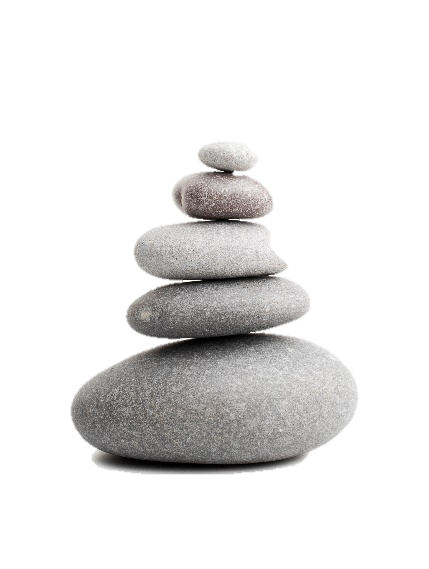 INCREASE
Reporting & Help-seeking
Job Satisfaction
Psychological Safety
Well-being
Bystander Intervention
DECREASE
Sexual Harassment
Incivility
Intent to Quit
So how are we addressing climate at MSU?
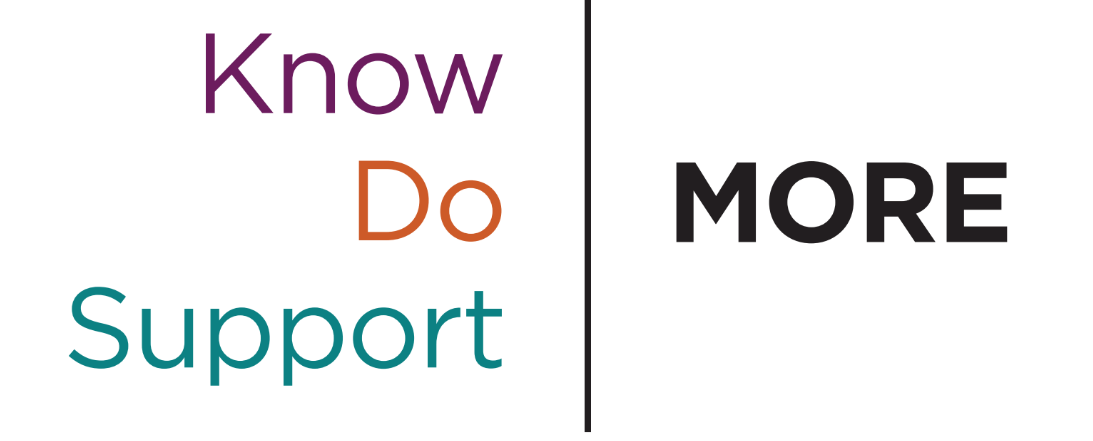 Campus-wide RVSM climate surveys

Students, faculty, and staff

Measure prevalence, help-seeking, climate

Reliable and valid measures

Repeat assessments to measure change
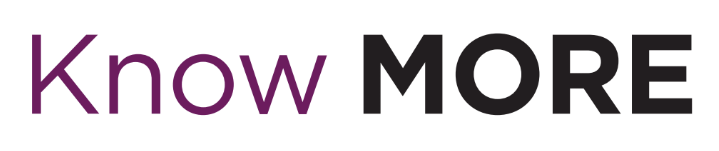 Coming in Spring 2025!
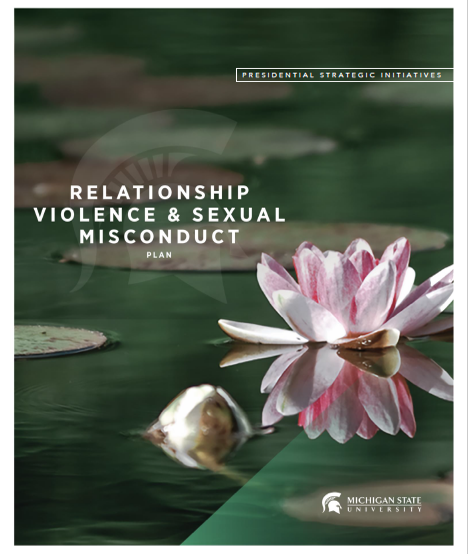 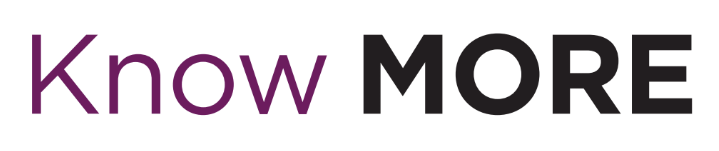 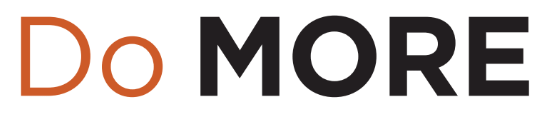 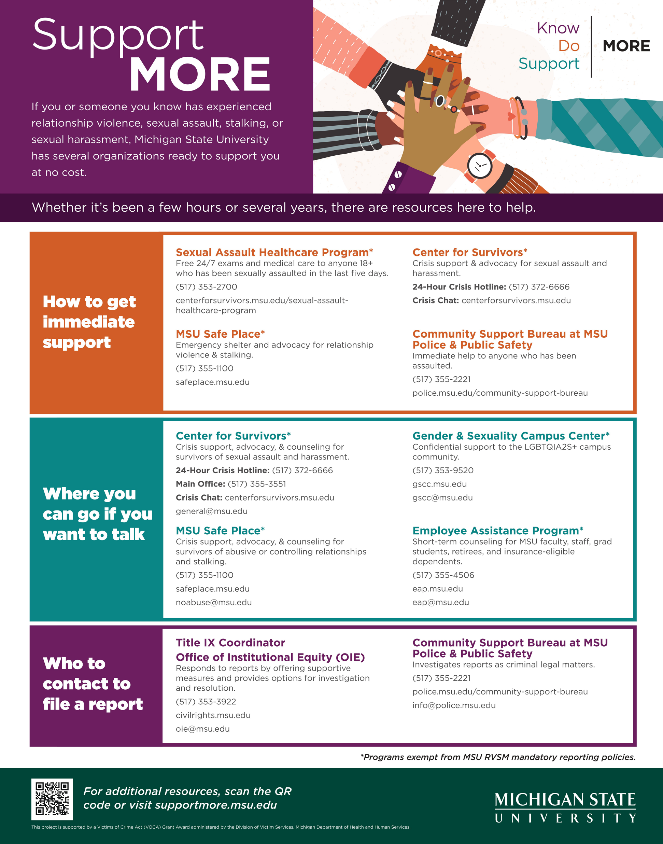 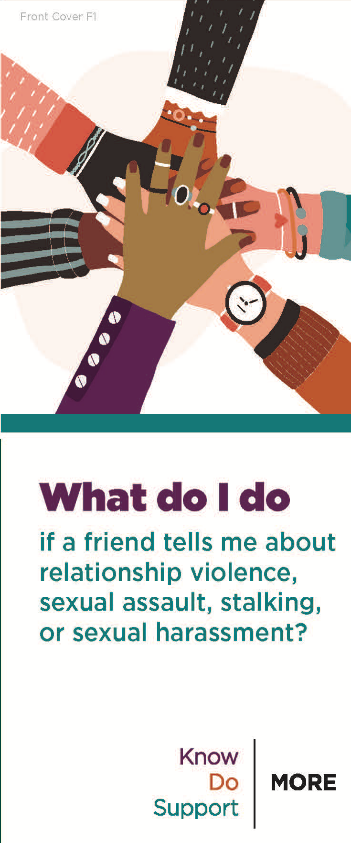 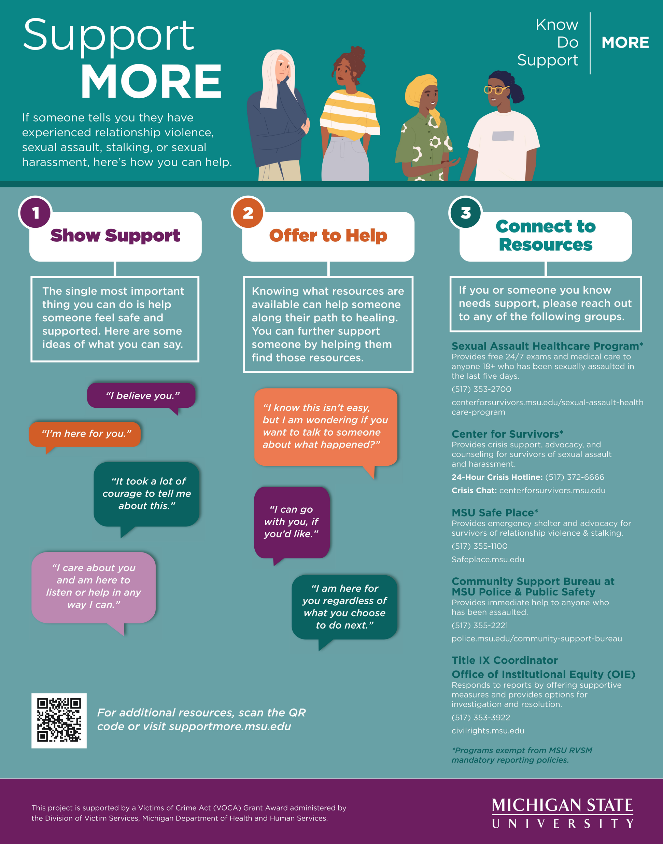 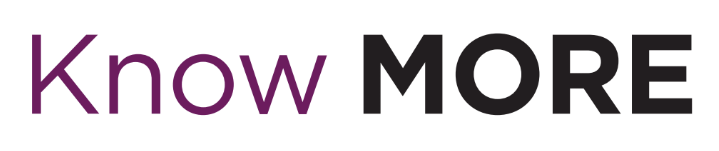 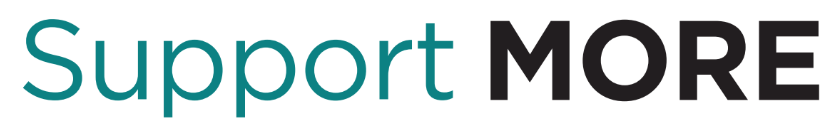 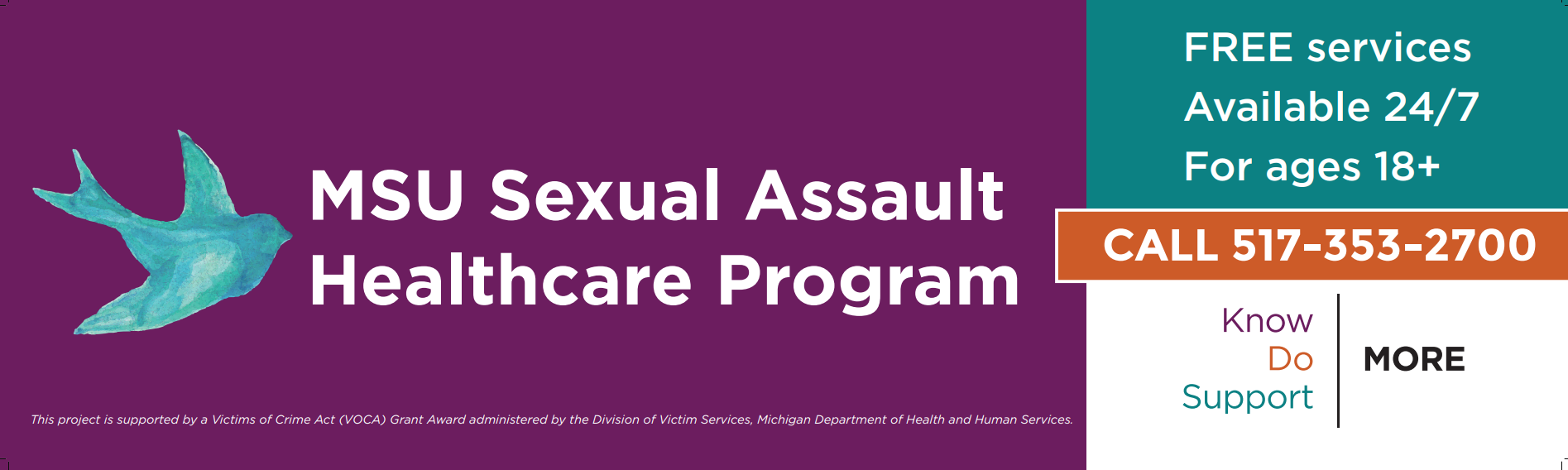 What does Know More tell us about climate?
Incidence & Prevalence of RVSM
RVSM Resources
Workplace Incivility
Campus Climate
Sexual harassment
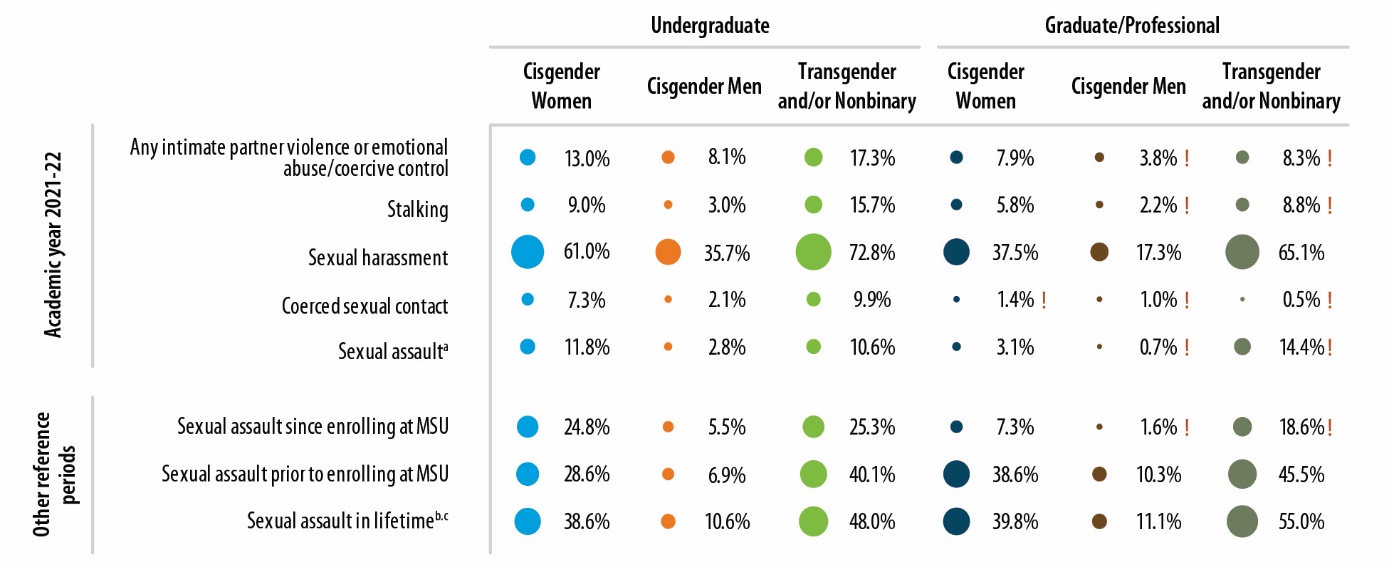 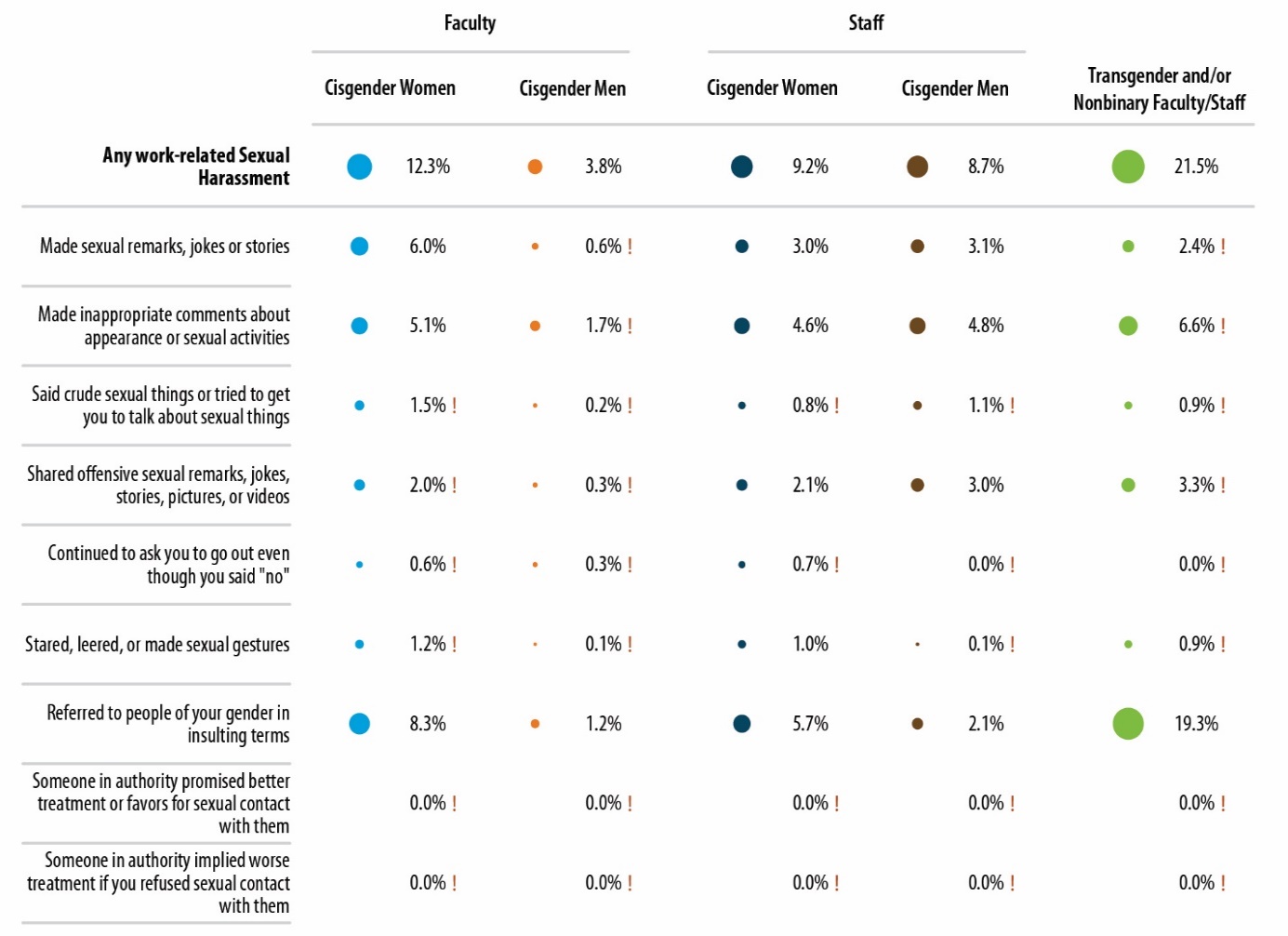 Workplace Incivility
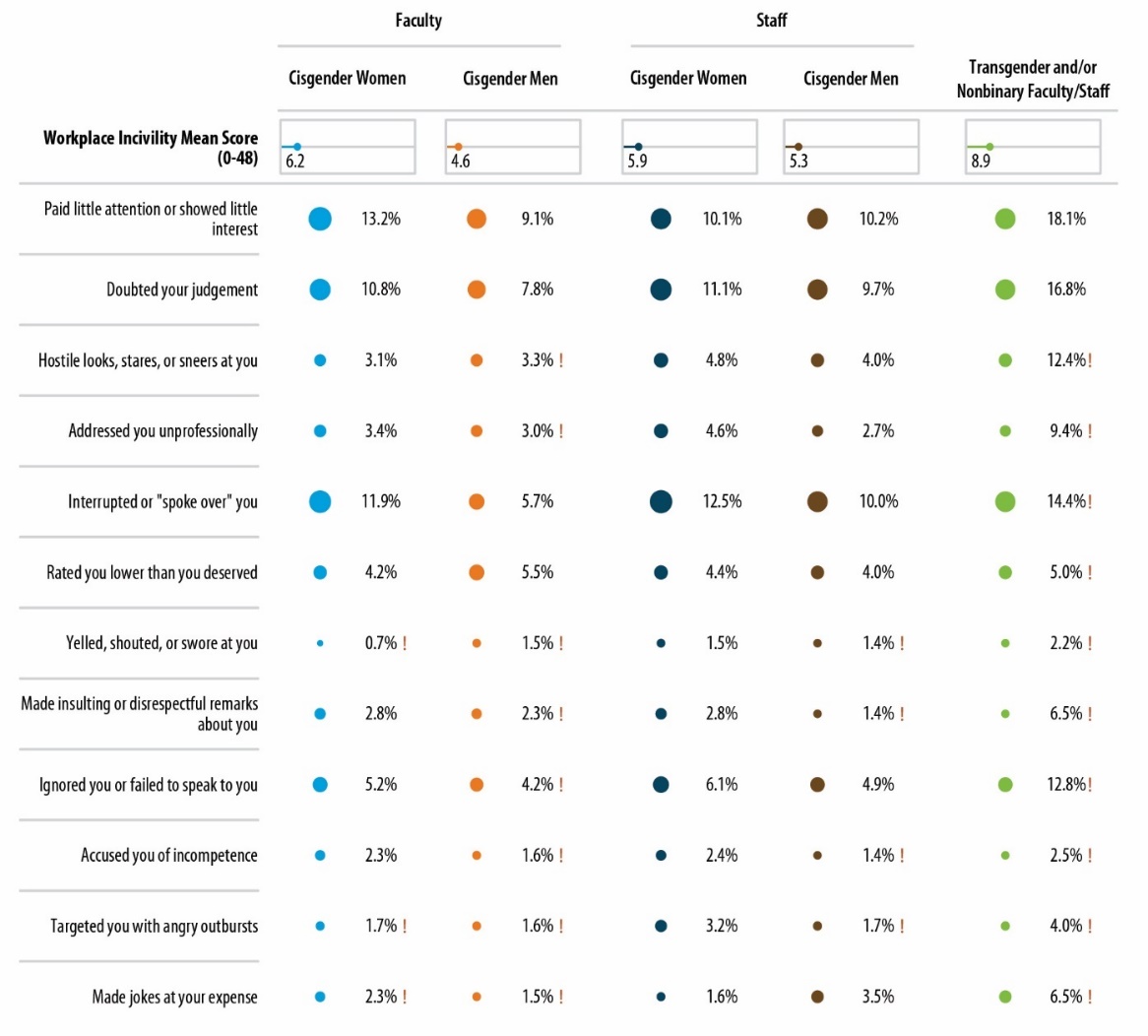 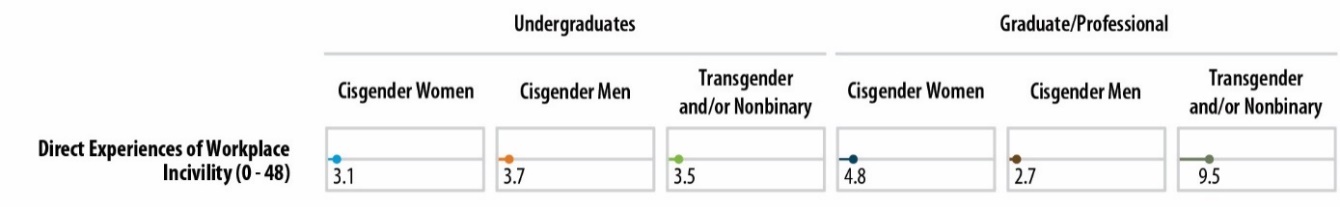 61-75% of Faculty/Staff had experienced Workplace Incivility
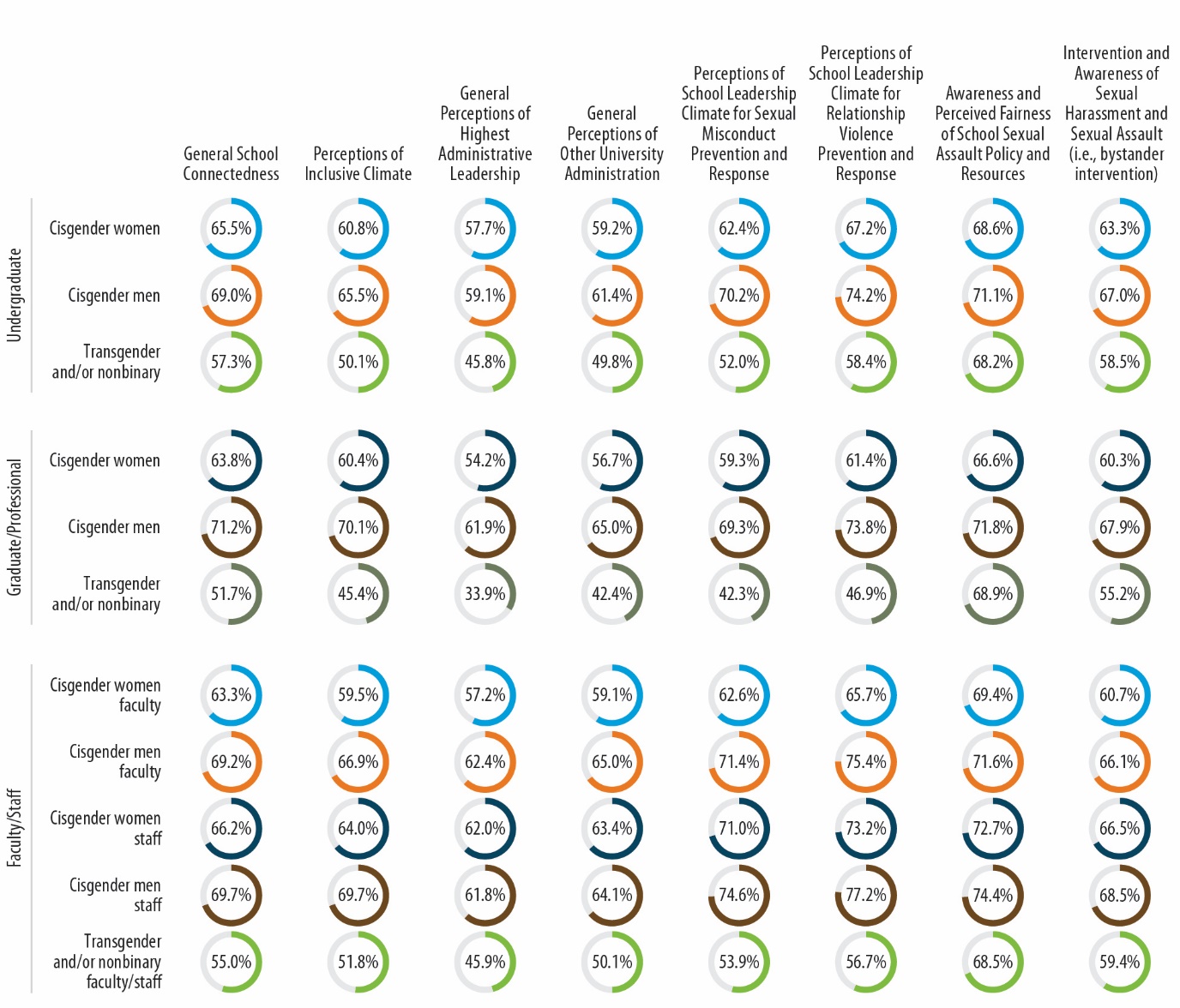 Climate
Climate scores have improved since 2019 on all but School Connectedness.
We each have a role in shaping climate @ MSU